Presentation titleSub-title
3-5 April 2023 | Abuja, Nigeria
Name, position
Organization
2
3
Presentation title
4
Presentation title
5
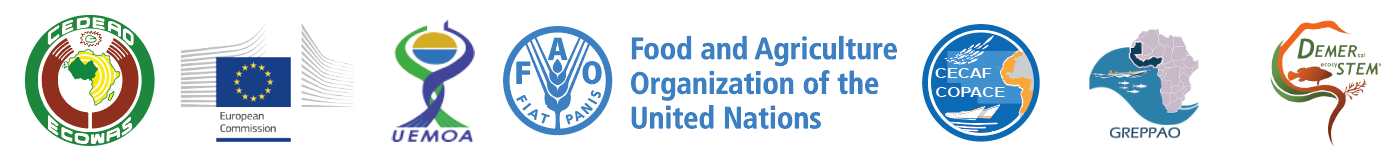 Thank you
Merci
www.ecowas.int